Email Writing
Discussion Outline
What is Email
Types of Email
Sample Email for IELTS (GW 1)
What is Email?
Email-
stands for electronic mail
is a method of exchanging messages between people using electronic devices
is the easiest and the cheapest way of communication
is used in formal, semi-formal as well as an informal way of expression or writing
Email Writing Format
The email writing format is the same for each of the categories. 
Though the choice of words and language differ depending upon the type of email.
Use of Language
friendly and casual language in informal emails. 
the language used in formal emails should be professional, clear, and formal.
Appearance of a Gmail
Continued…
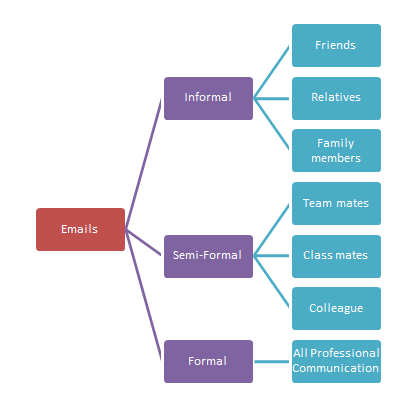 Types of Email
Emails are of three types
Semi-formal Email
Formal Email
Informal Email
Continued…
CC- Carbon Copy
When sending an email, cc allows you to send a copy of your email to someone who is not the recipient listed in the “to” field.

BCC- Blind Carbon Copy
It’s called blind carbon copy because the other recipients won’t be able to see that someone else has been sent a copy of the email.
Sample of Informal Email
Informal Email-
An email written for any friends, family members or relatives comes under this category
Use of polite, friendly and casual words along with proper greetings and closings
Suppose you have to write an email to your friend inviting him or her to your birthday party. 
To: XYZ 
CC/BCC: 
Subject: Invitation to a birthday party 

Hi XYZ! 
Hope this mail finds you in the best of your time. I am very happy to invite you to my birthday party on Nov 03 at ABC Hotel from 7:00 pm to 10:00 pm. The theme of the birthday party is Pirates of the Caribbean. 
It would be great if you come and join us at the party. We will have a great time and fun together. 
See you soon! 
LMN
Sample of Semi-formal Email
Semi-formal Email-
An email written to any teammates or colleague is the semi-formal email. 
One can use friendly language but have to maintain the limit and the decency. 
The length, proper greetings and closing and clarity are some of the rules of the semi-formal emails.
Write an email to inform your classmates regarding intra-college quiz competition. 

To: XYZ 
CC/BCC: 
Subject: Intra-college Quiz Competition 

Hello Everyone! 
This is to inform you guys that an intra-college quiz competition is going to be held in our college on Nov 25 from 11:30 am in Hall – 01. Everyone is therefore asked to take part in the competition so that our department can win. 
For further queries, feel free to contact me. 

Thanks 
LMN 
(Class Representative)
Sample of Formal Email
Formal Email-
An email written for business communication or professional use comes under this category. 
The email written for any government department, school authority, company or any officers are the formal emails. 
Use of polite and formal words, the reason for writing mail, clarity, proper greeting and closing are some of the rules of the formal email.
An Email for resignation 
To: XYZ 
CC/BCC: 
Subject: Resignation Letter 
Dear Sir, 
Please accept this email as a notice that I am leaving my position with this organization. As per the norm of the company I‘ve to give a month notice before resigning. I hope you will get a good replacement for me within this time period. 
I really appreciate the opportunities that I have been given to me to help me grow. Wish you and the company the best in the future. 
Please let me know what to expect as far as my final work schedule and the employee benefits. Please let me know in case of any assistance for the above. 
Kindly look into the matter. 

Thanks and Regards 
LMN 
(Project Head) 
ID: 21200212
Informal Vs. Formal Email
Part of what makes a formal email different from a casual email is the structure. 
When sending a casual email, you don’t need to worry as much about structure and tone. 
A formal email has a much defined structure, with a definite salutation (the opening part of the email), signature section, opening sentence, and body. 

The use of language is also different in a formal email than in a casual email. 
Avoid using abbreviations, contractions, slang, emoticons, and other informal terminology. 

The tone of a formal email is different as well. 

An informal email may not even use complete sentences or proper grammar, but a formal email always does.
Business e-mail
Writing a business e-mail
From a business perspective many of us have no or little experience as  authors or writers. 
As a result e-mail are often sent that exhibit poor use of grammar or punctuation, incorrect spelling; and incomplete outdated or conflicting information.
What is an business e-mail?
Business email is an essential communication tool with employees and external organizations, including customers, subscribers, and stakeholders.
As well as sharing information and updates, business emails can be used to market products, manage complaints, support customers, and engage suppliers. Put simply, a business email is the lifeblood of any modern company.
E-mail are legal documents
E-mails are admissible in court
Never write anything in e-mail that you do not want to be released to the public.
Always assume that your entire professional and personal network could read your e-mail.
When is e-mail appropriate?
You need to get in touch with someone who is hard to reach
You need to send someone a file
The information is not time sensitive
You need a written document of the communication
Writing a business e-mail
BE S.M.A.R.T
Specific
Measurable
Attainable
Realistic
Time-bound ( it should mention the required action and timeline for the action)
Subject line
Specific
Informative
Short
Make your message clear and brief
Thank You